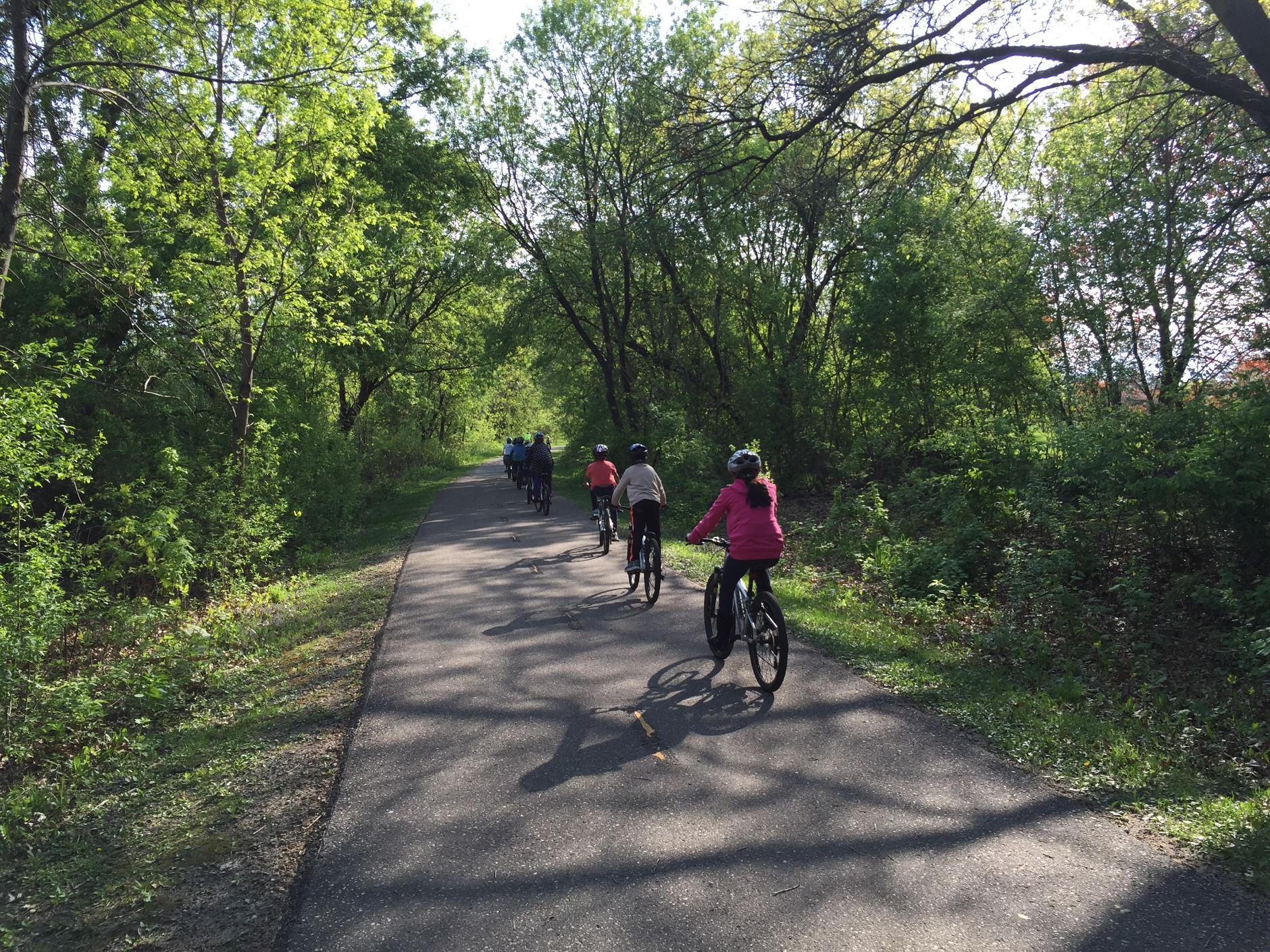 Parents and Guardians,
We need volunteers.
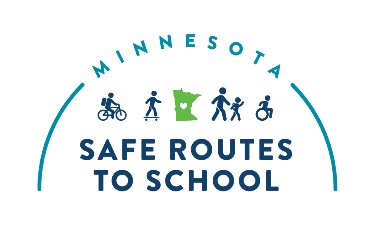 Bike to School Day
[Name of School]
May 8th
2024
Volunteer to:
Lead a bike train
Host a check point for bike trains
Provide refreshments at the school
Provide prizes for participating students
Encourage your child and their friends to participate

Not sure how to help? We have guides to get you started. 
If you (or someone you know) can help, please contact:
[Name]
[Email]	[Phone Number]
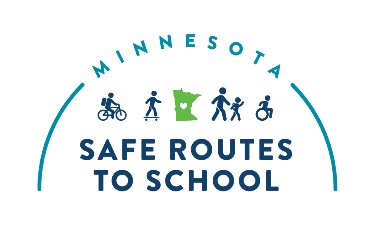 Learn more about Minnesota Safe Routes to School: www.mnsaferoutestoschool.org